South Pacific albacore Operating ModelsMI-WP-04Scientific Committee Meeting Manila, Philippines14-21 August 2024
SPC-OFP
Testing management procedures
Under the harvest strategy approach, management action is determined by an agreed Management Procedure.

Need to test MPs beforehand to ensure they are likely to achieve objectives.

Operating Models – uncertainties against which management procedures tested
South Pacific albacore – Operating Models
Re-developing OMs based on 2024 assessment
given discomfort with the original 2021 OMs and the ‘big dipper’

2024 assessment
Catch conditioned model
2 regions – fisheries as areas
Similar fishery definitions
Revised CPUE indices
Updated biological assumptions
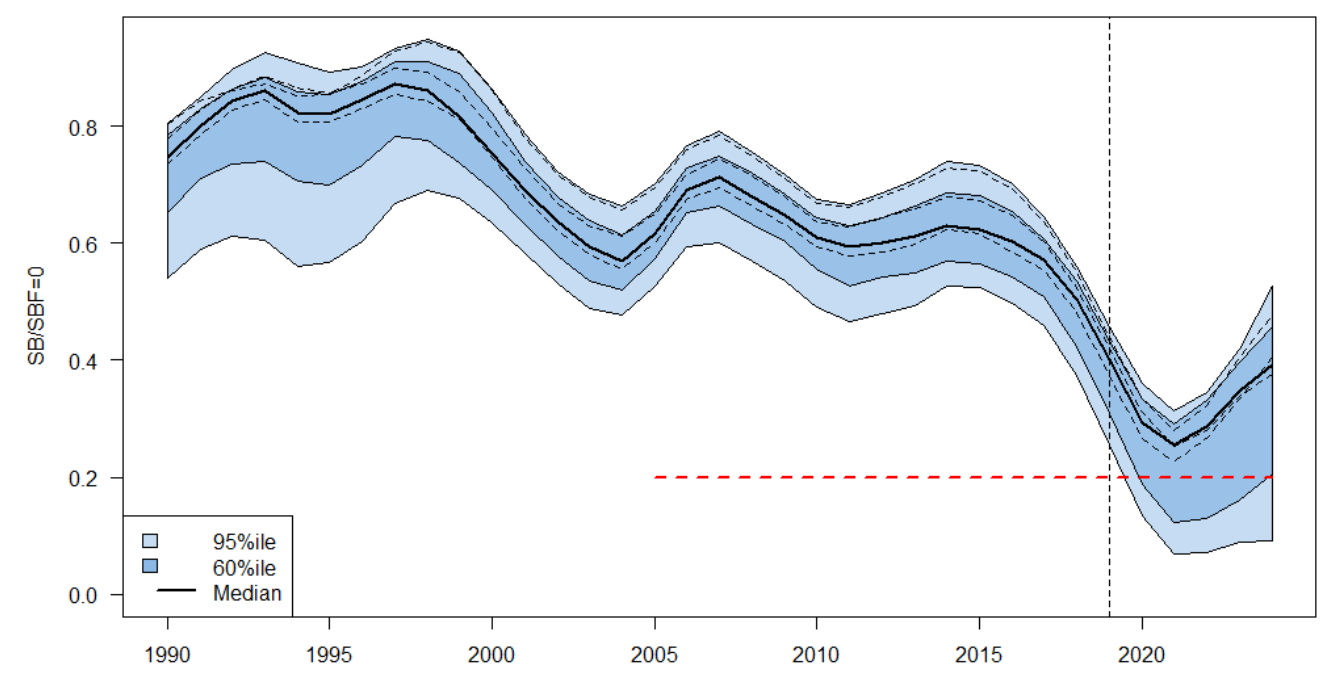 2024 SPA stock assessment
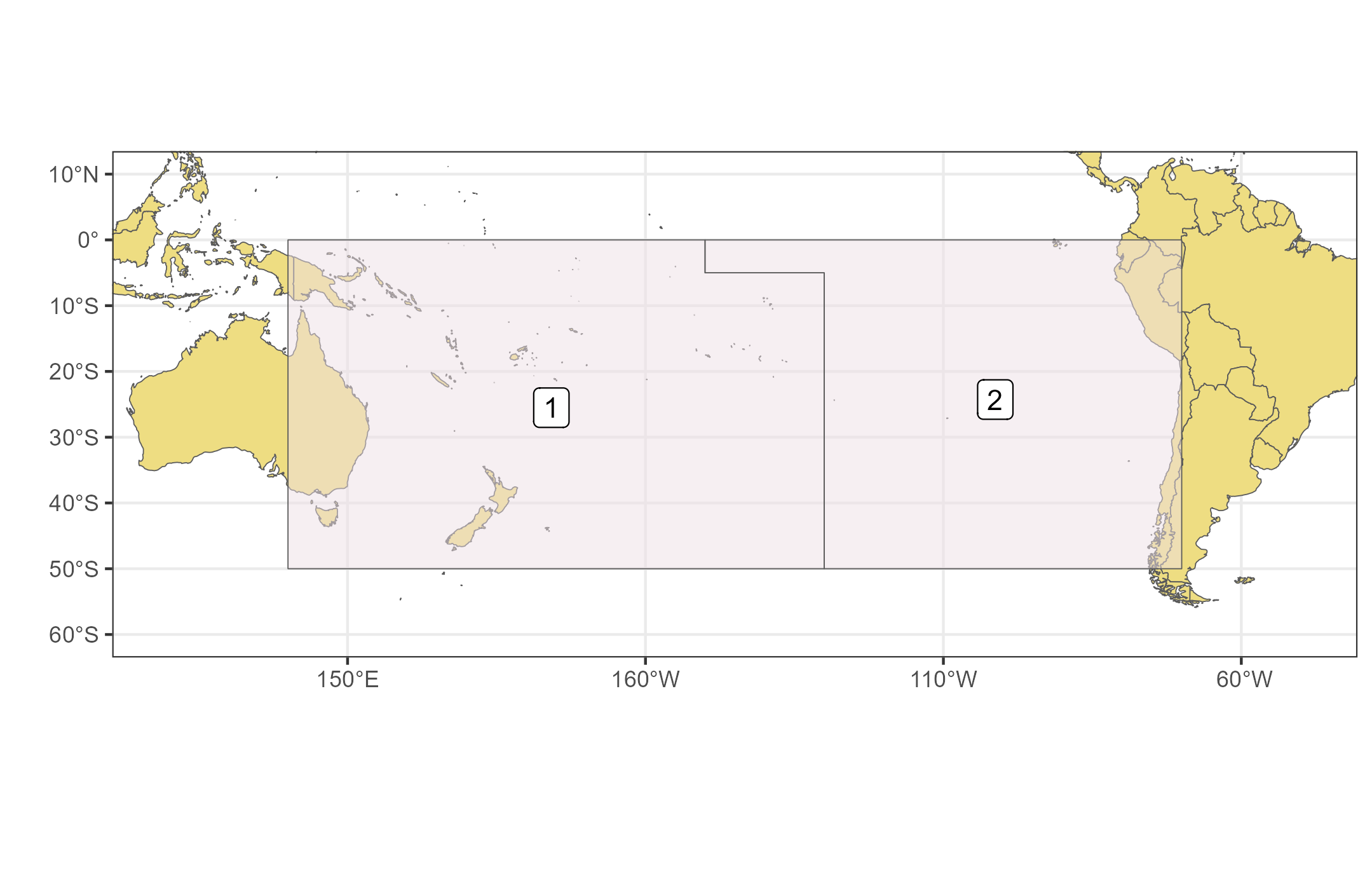 2 region model
17 extraction fisheries – fleets as areas
3 index fisheries

Movement rates determined from SEAPODYM
Recruitment distribution from SEAPODYM

Estimated growth model
Fixed maturity at length (mat at age varies with growth model)
Sampled natural mortality
Sampled steepness
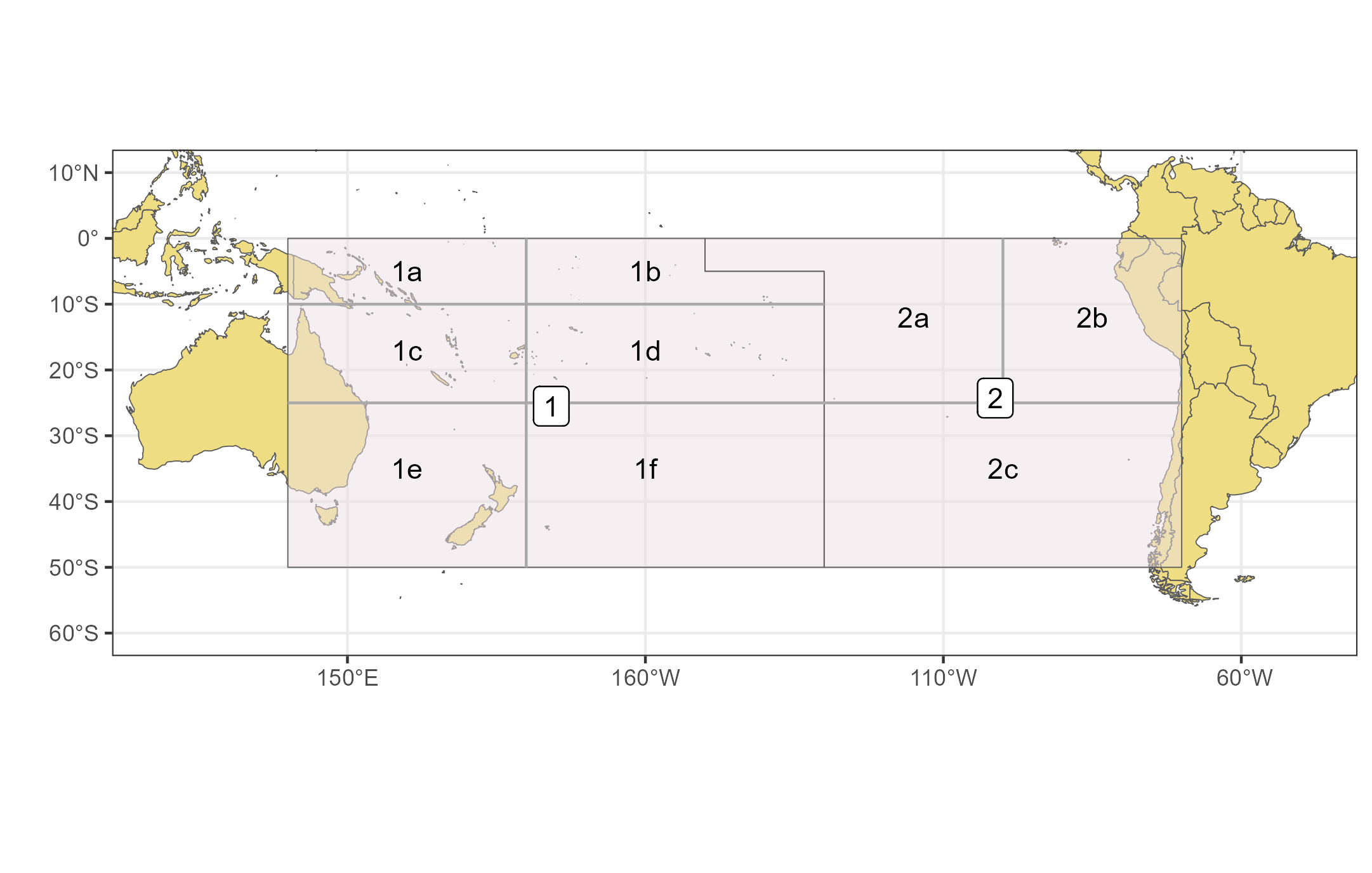 OM conversion
Catch in weight instead of catch in numbers

Quarterly time step assumed for all fisheries

Estimation of terminal catchability
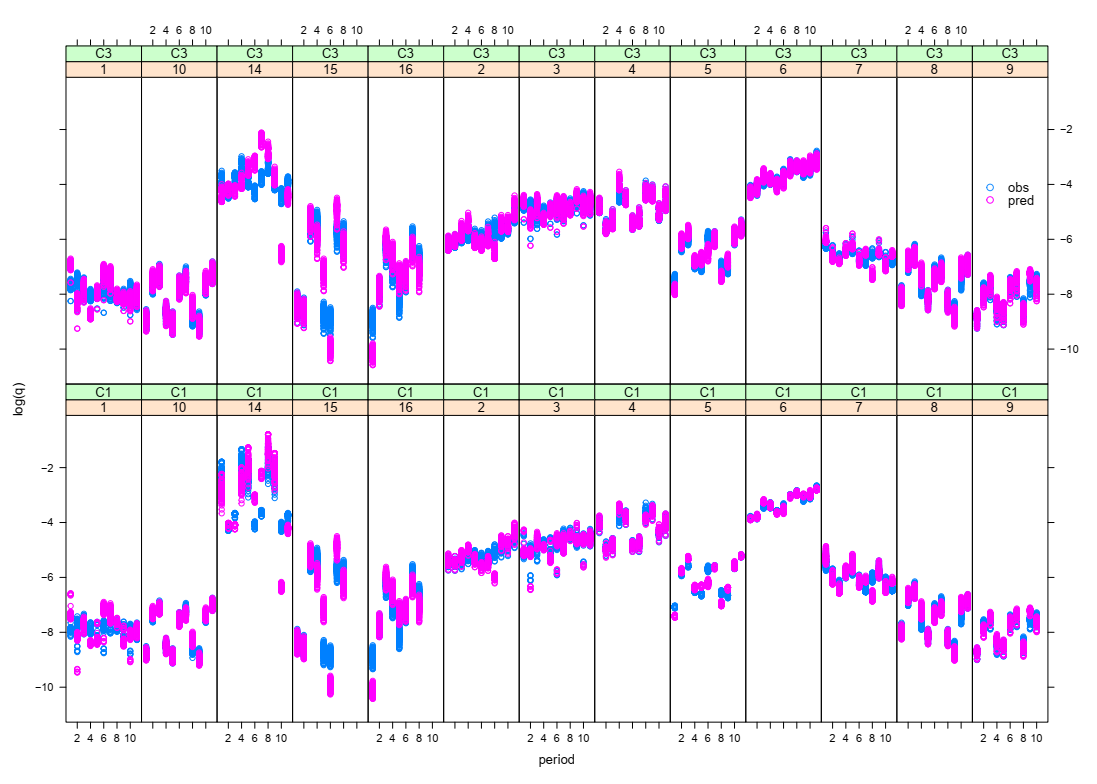 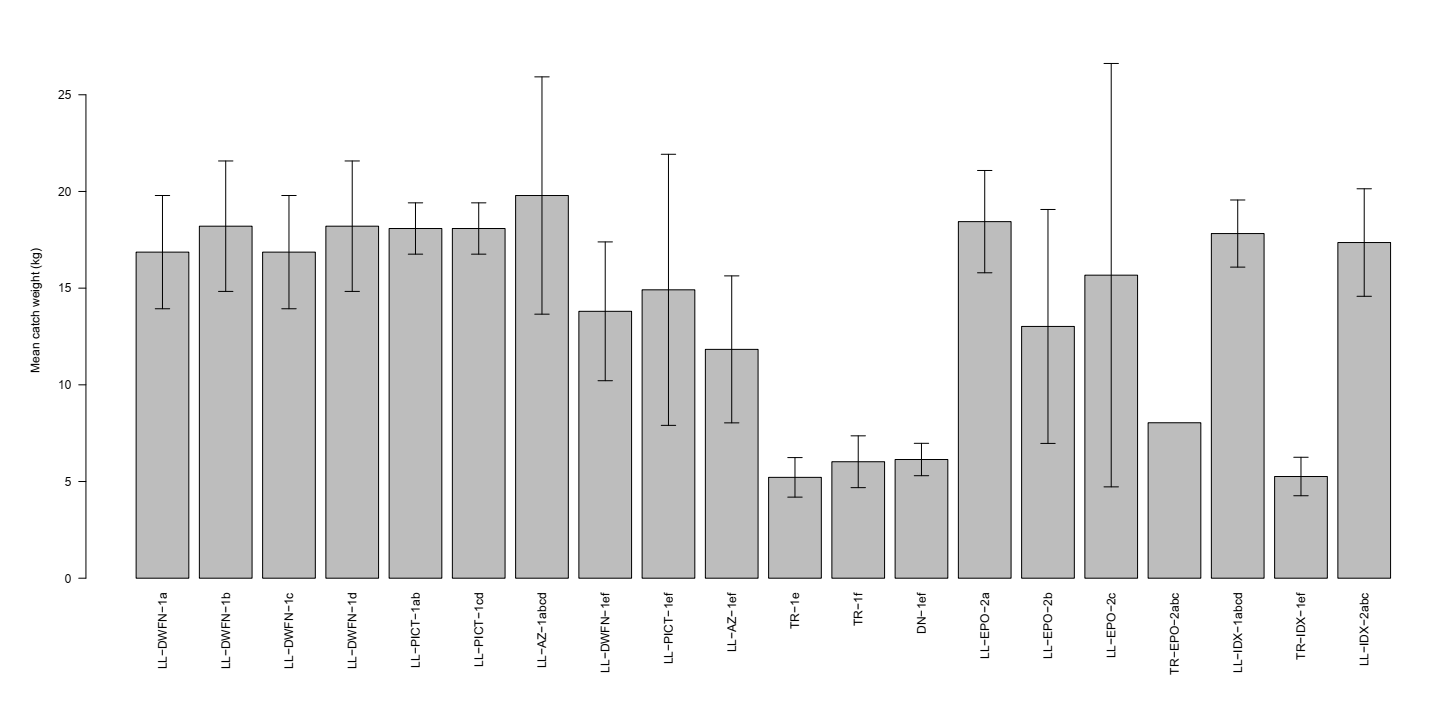 OM conversion
Catch in weight instead of catch in numbers
Quarterly time step assumed for all fisheries
fm regression pars estimated – terminal catchability

Stepwise approach – small changes in model outputs
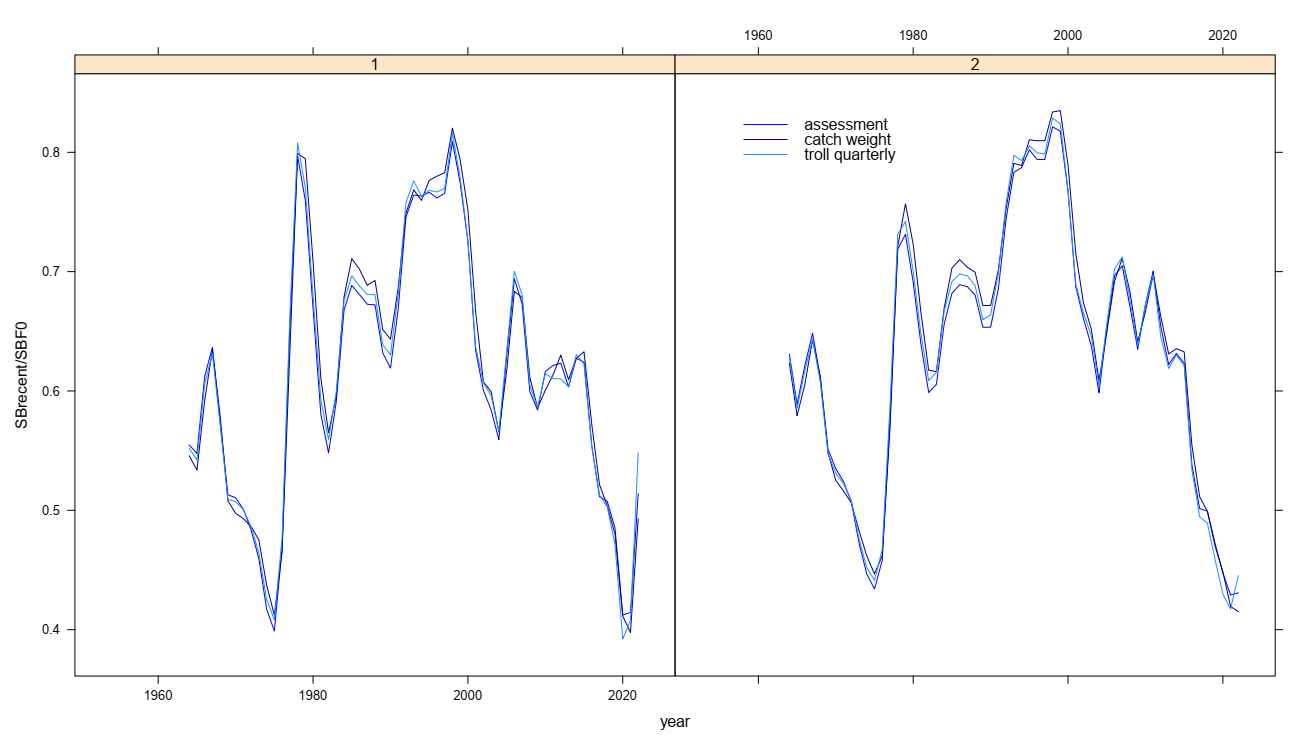 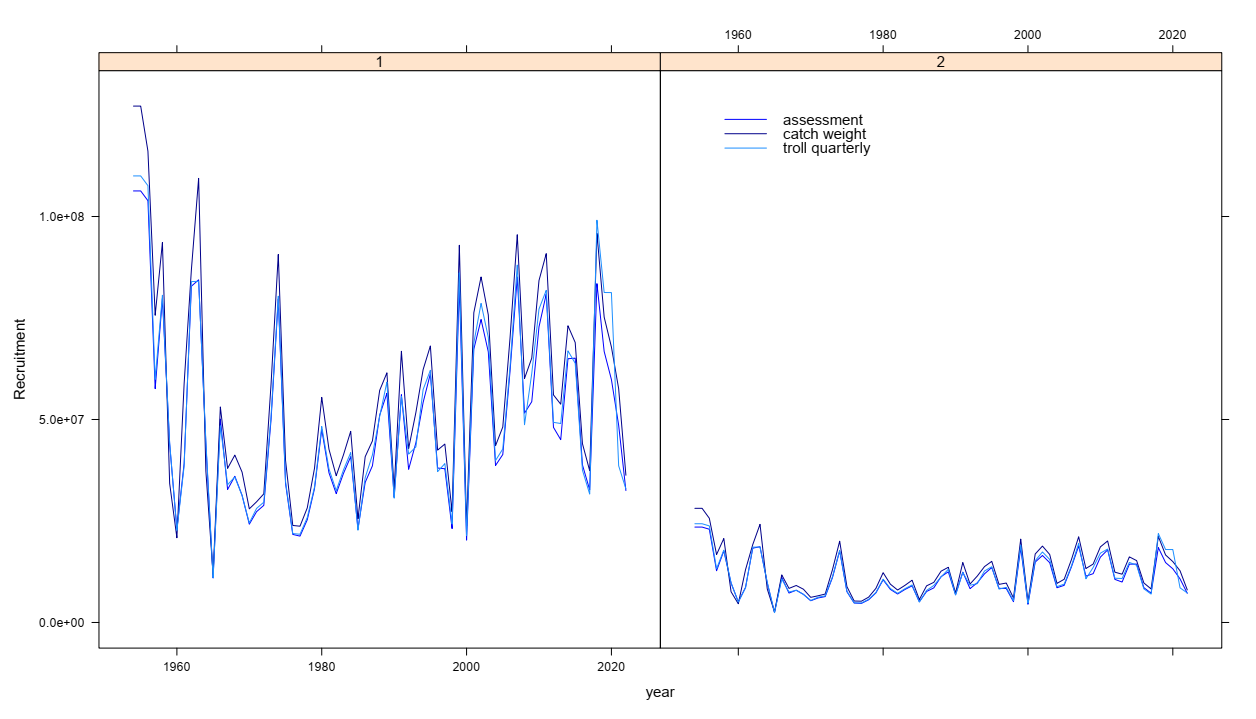 WCPFC-CA
WCPFC-CA
EPO
EPO
Depletion
Recruitment
Growth – length at age
Fitted growth – OM grid
Fitted growth models for 2024 and previous assessments
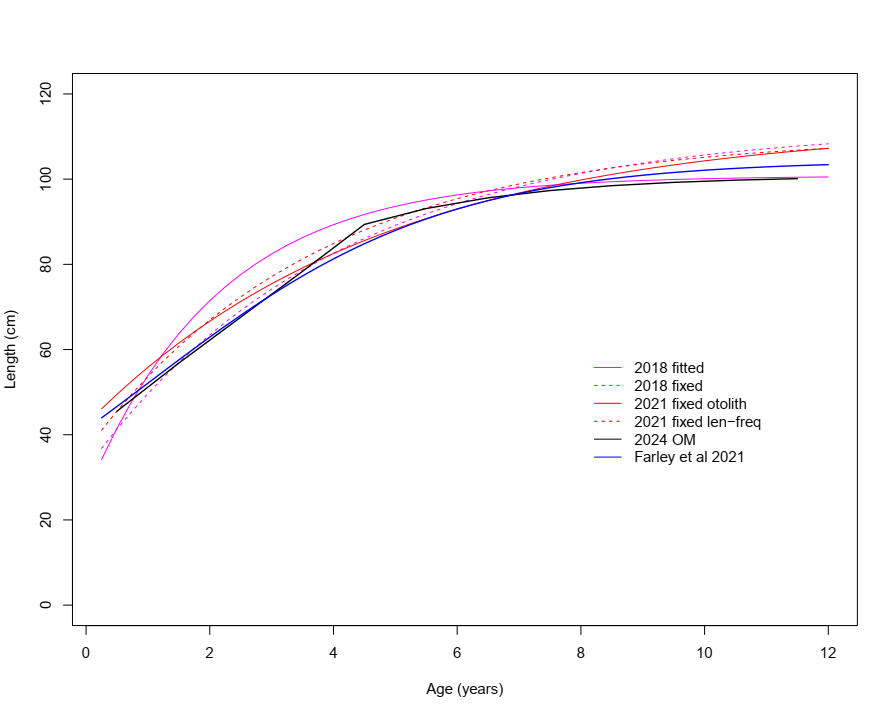 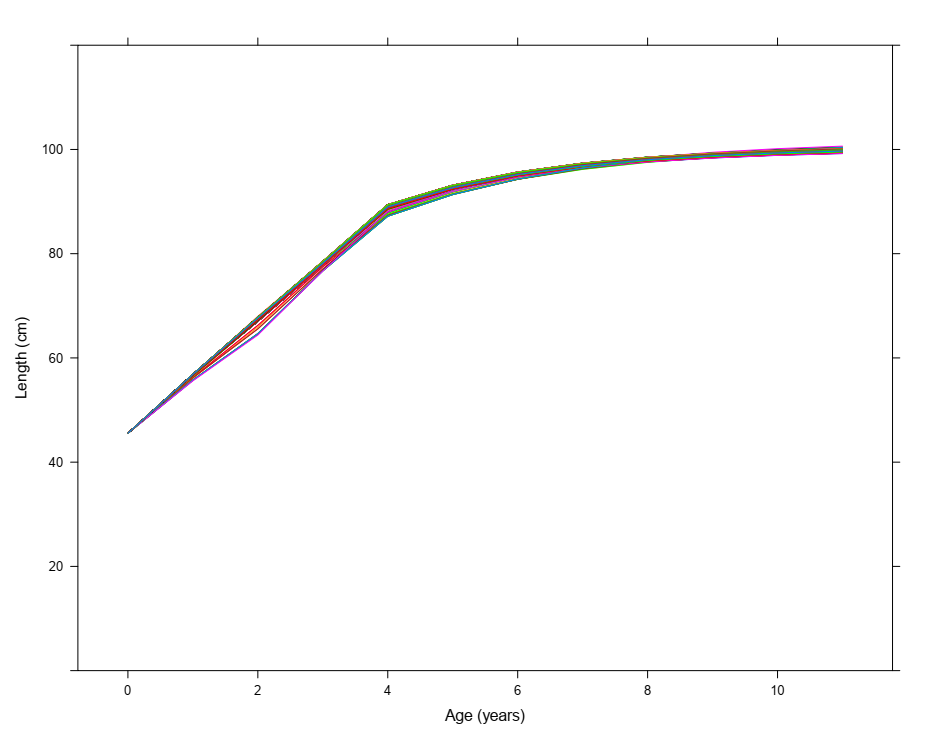 Maturity and natural mortality at age
Natural mortality
Lorenzen (ages 4-12)
Reproductive potential
Maturity at length fixed 
Dynamically converted maturity at age
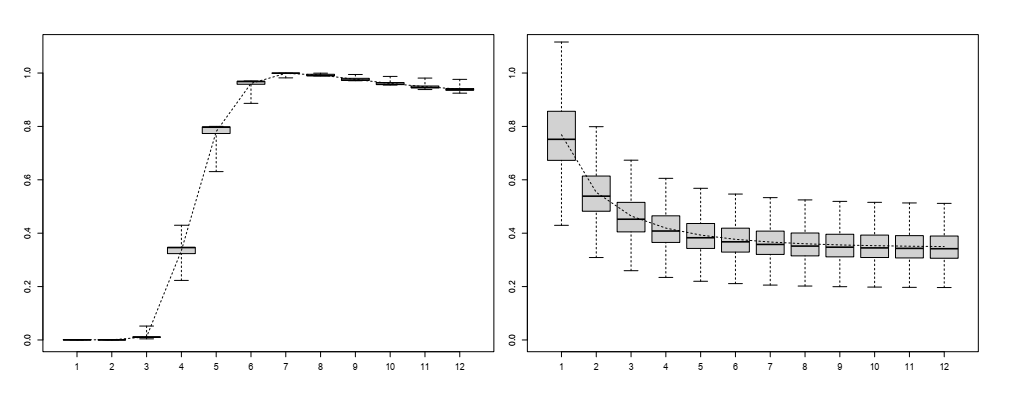 Natural mortality and steepness
200 samples of natural mortality and steepness (pairs) drawn from assumed distributions.
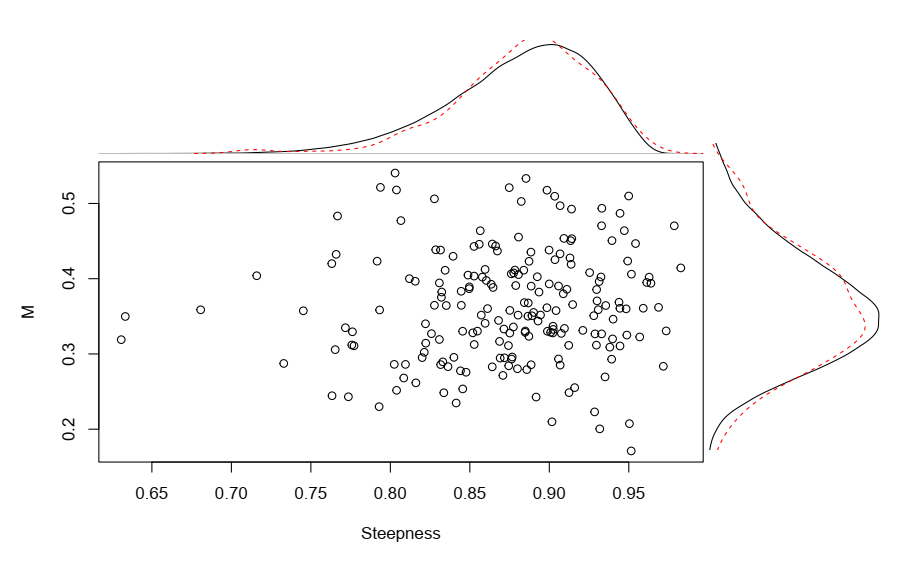 SPLOM
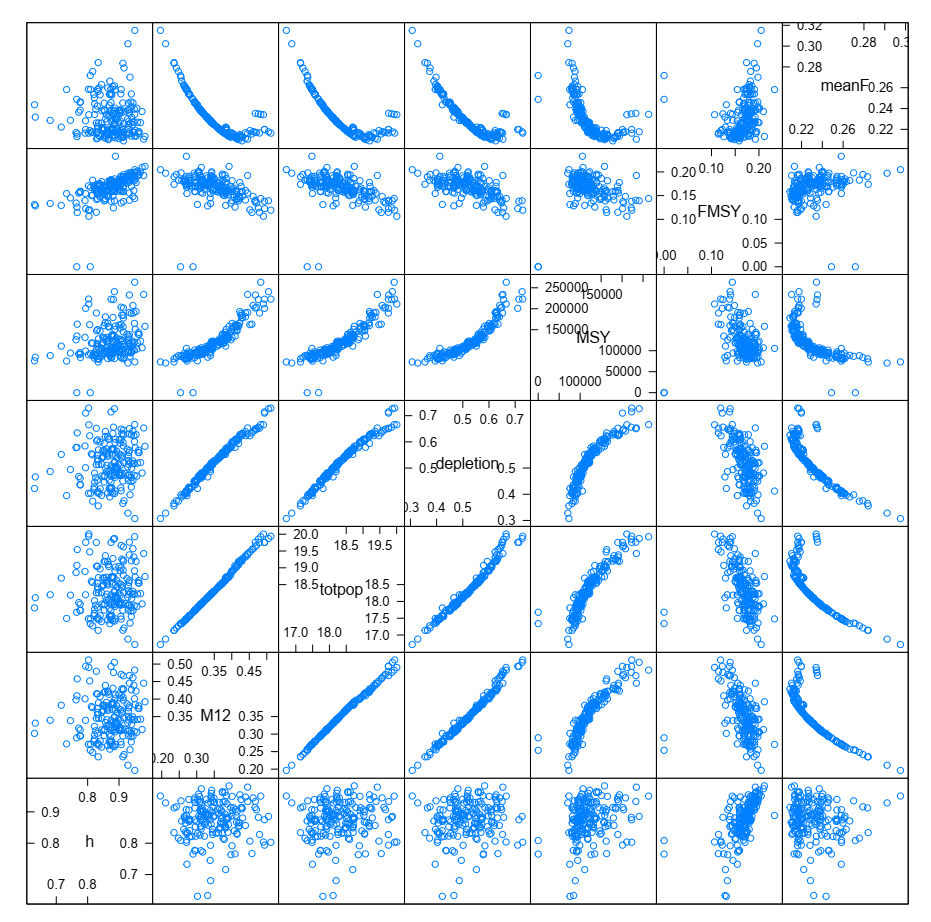 Scatter plot matrix of steepness (h) and natural mortality (M12) inputs and corresponding model estimates of :

Total population scaling parameter
Terminal depletion (SB/SBF=0)
MSY
F/FMSY

Terminal depletion highly correlated with assumed value of natural mortality.
Future Recruitment
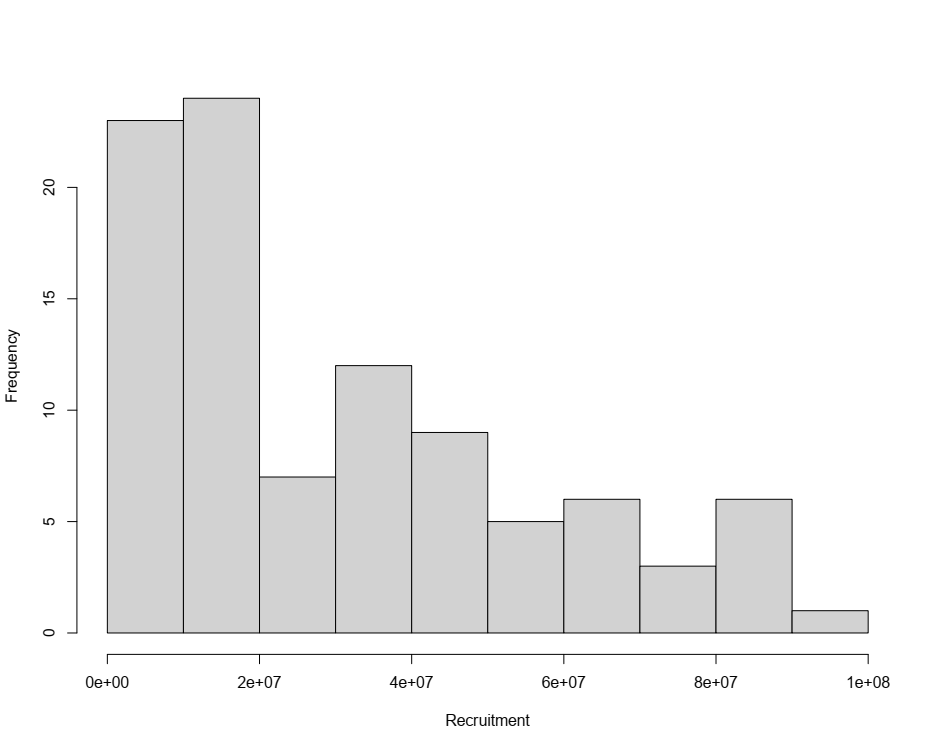 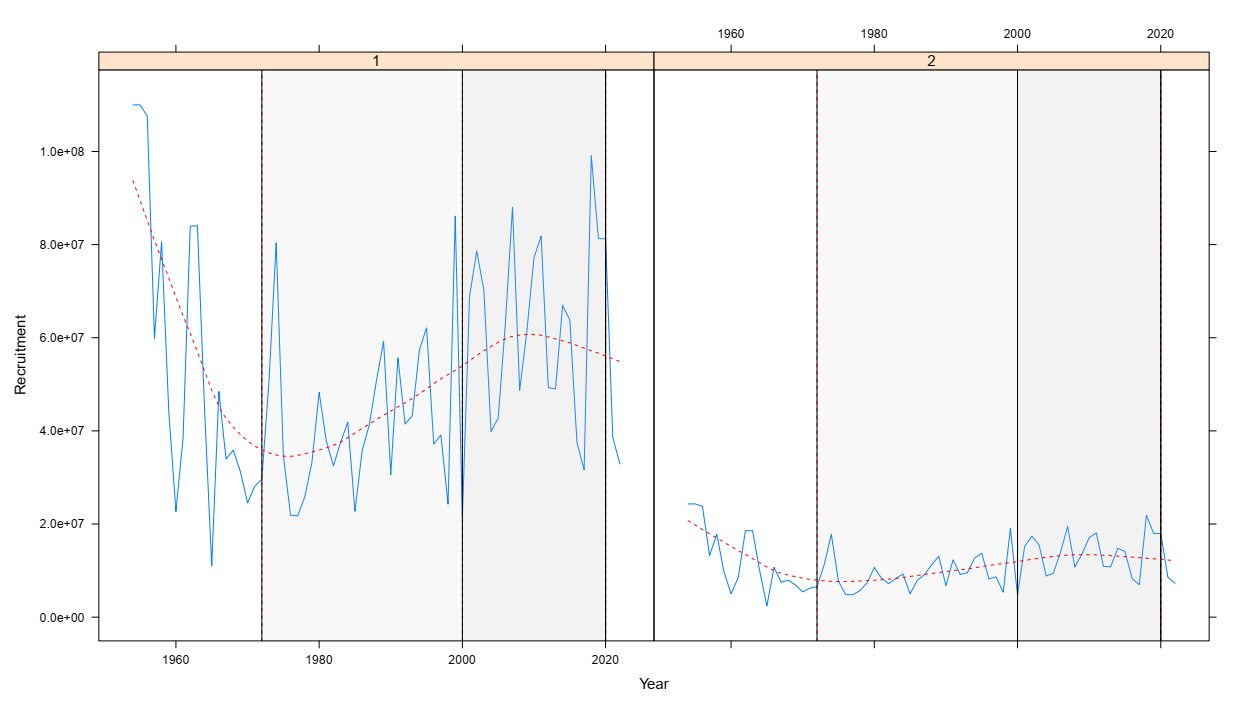 1973-2020
2000-2020
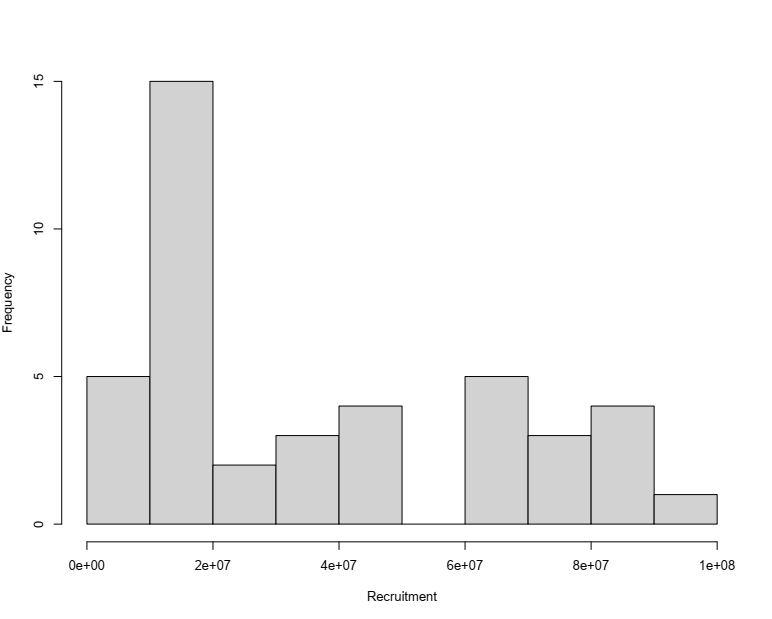 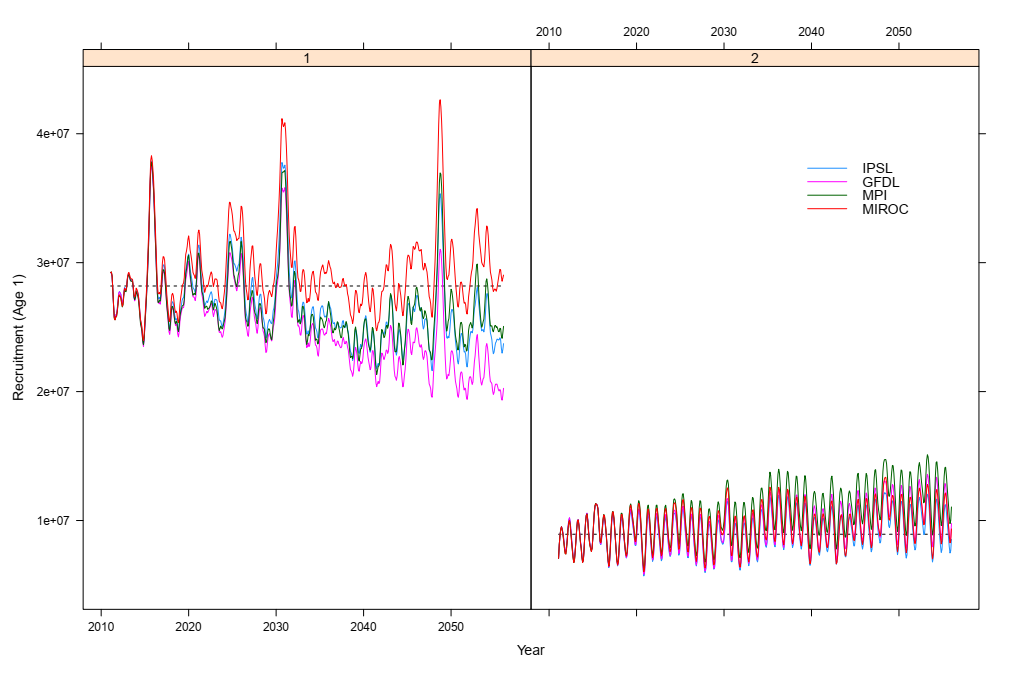 Recent recruitment above average
Unclear whether high recruitment will continue
Two recruitment scenarios included
	1973-2020
	2000-2020
Future Recruitment - autocorrelation
Post 2022
Pre 2022
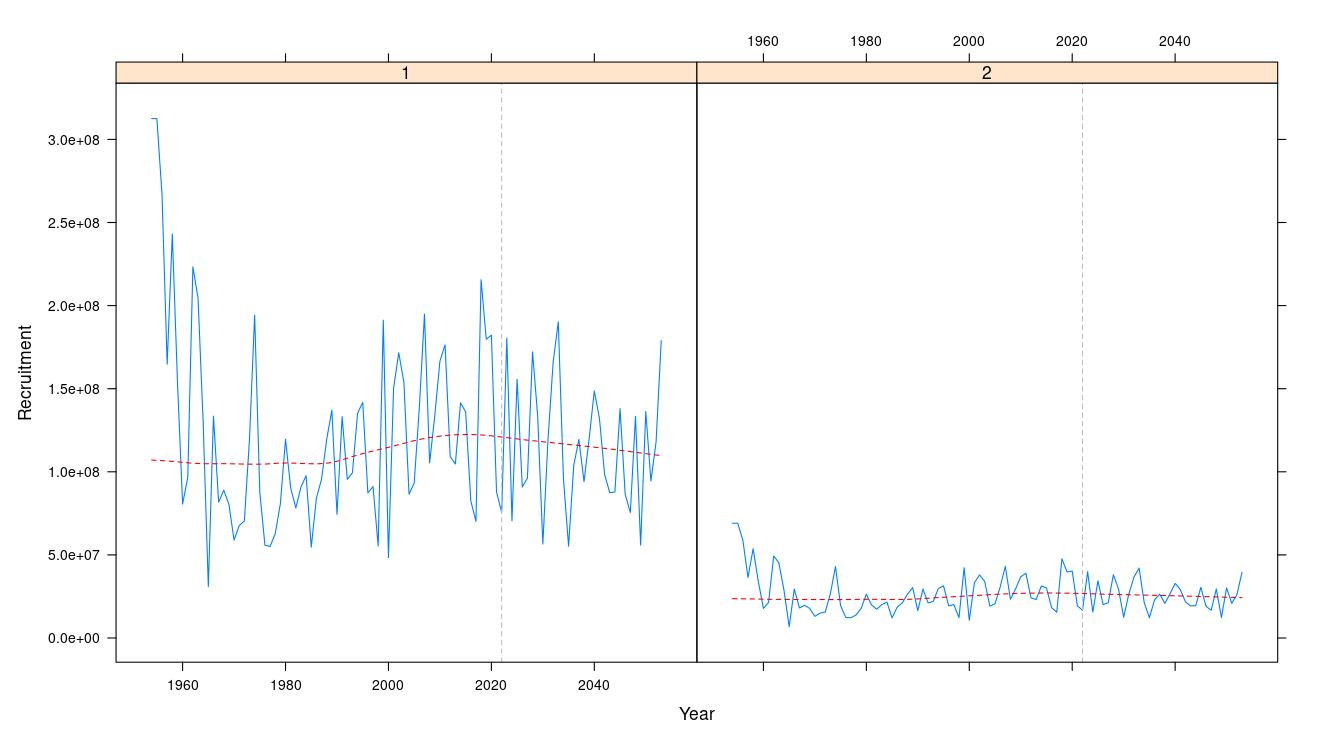 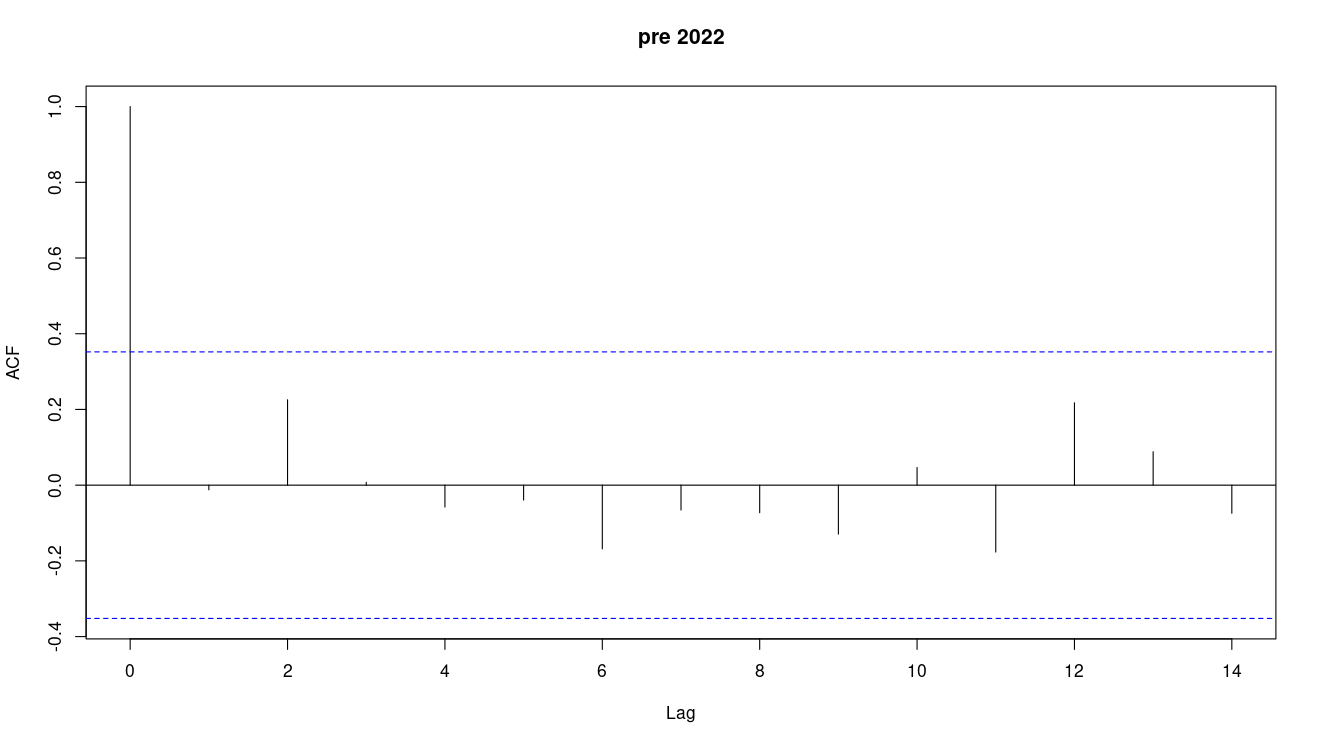 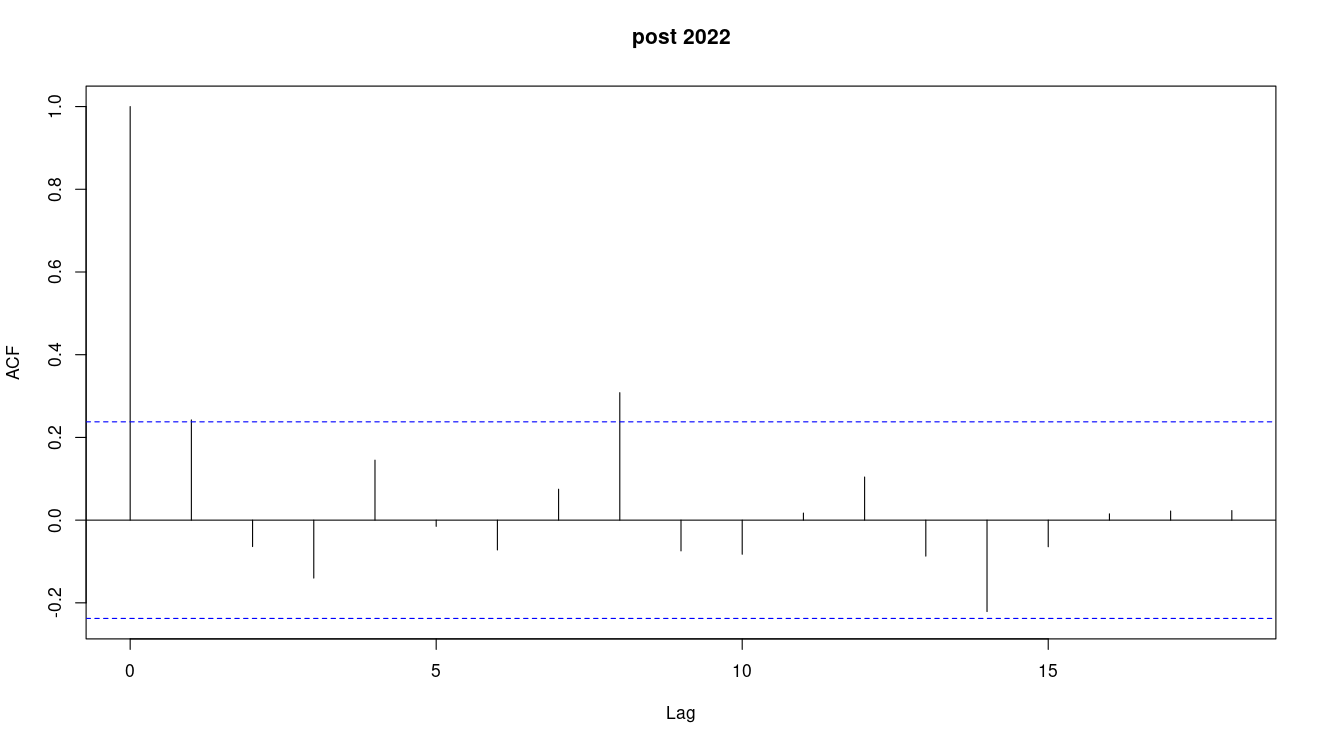 No indication of significant autocorrelation in the residuals of the de-trended recruitment time series for the WCPO
SPA OM Grid
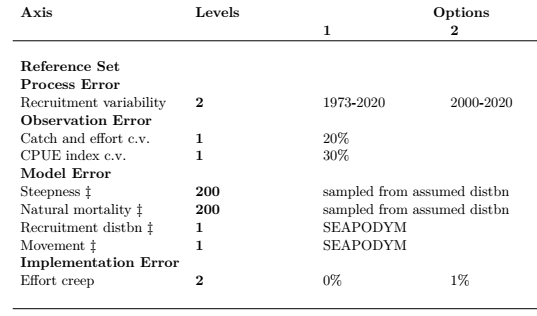 SPA management procedure – OMs
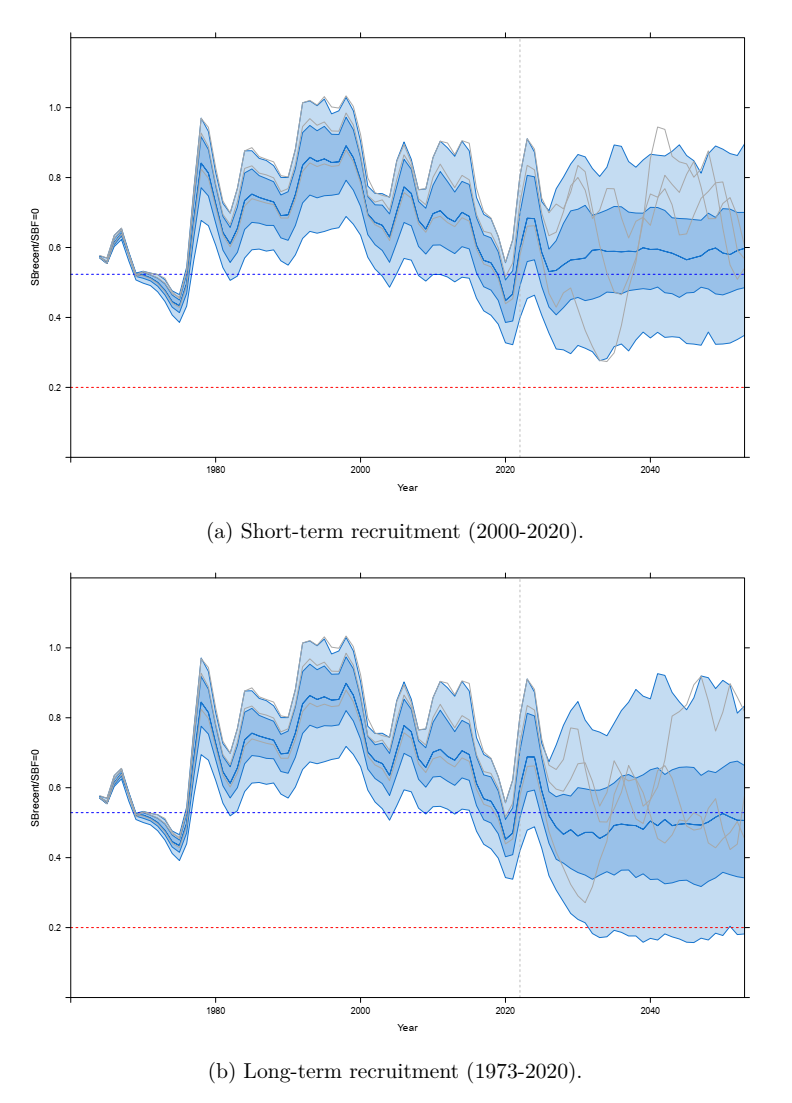 Recruitment assumptions most influential

Impact of catch in weight conversion
	small change to average terminal depletion 
	increased risk of falling below LRP.

Revised OMs more consistent with the stock assessment.

Updated projections show similar results to TRP analyses.

Slightly higher risk of falling below LRP
SPA management procedure - OMs
Robustness set
‘Low recruitment’ scenario
Higher level of effort creep
Alternative EPO catch level assumptions

Ongoing investigations
CPUE and hyperstability
Climate change scenarios
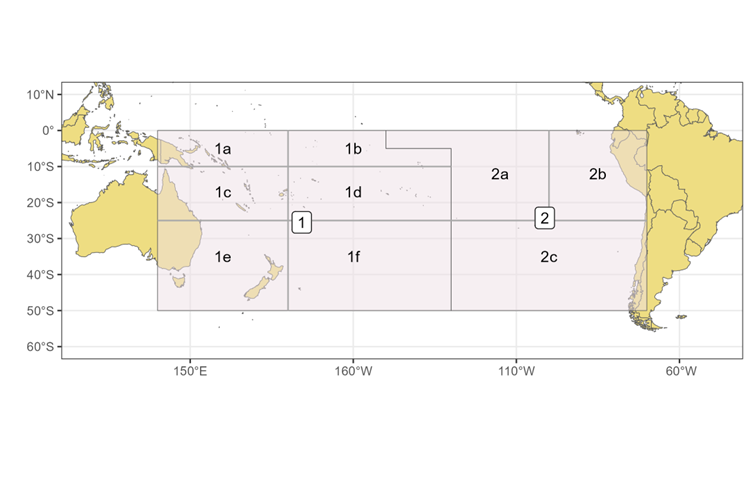 Recommendations
advise whether the sources of uncertainty included in the OM grid are sufficient and if any further scenarios should be considered

advise whether the ranges of parameter values adequately reflect our uncertainty in stock dynamics.

and to note:

OM grid represents range of plausible scenarios against which candidate MPs can be tested.

It should not always be necessary to update the suite of operating models each time a new assessment is conducted. Any changes to the OM grid should be considered as part of an agreed monitoring strategy.

The grid of models outlined in this report form the basis of the evaluations of candidate MPs for south Pacific albacore detailed in WCPFC-SC20/MI-WP-06